The semiclassical limit of quantum gravityand the problem of time
R. I. Ayala Oña, D. P. Kislyakova and T. P. Shestakova
Department of Theoretical and Computational Physics,
Southern Federal University,
Sorge St. 5, Rostov-on-Don 344090, Russia
E-mail: shestakova@sfedu.ru
T. P. Shestakova
The semiclassical limit of quantum gravityand the problem of time
The question about the appearance of time in the semiclassical limit of quantum gravity	continues to be discussed in the literature. 
C. Kiefer and P. Peter, “Time in Quantum Cosmology”, Universe 8 (2022) 36.
G. Maniccia and G. Montani, “Quantum gravity corrections to the matter dynamics in the presence of a reference fluid”, Phys. Rev. D105 (2022) 086014.
M. Rotondo, “A Wheeler – DeWitt equation with time”, Universe 8 (2022) 580.
E. Y. S. Chua and C. Callender, “No Time for Time from No-Time”, Philos. Sci. 88 (2021) 1172–1184.
The idea was put forward that time had not existed in the Very Early Universe and had appeared only in the semiclassical stage of the Universe evolution.
The Born – Oppenheimer approximation:
The toy model
gravity    ↔   a slowly moving heavy particle
matter fields   ↔   a light particle
the coefficient                in the gravitational action plays the role of M
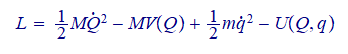 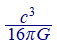 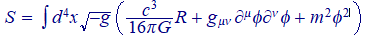 T. P. Shestakova
The semiclassical limit of quantum gravityand the problem of time
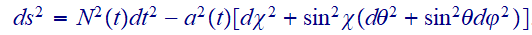 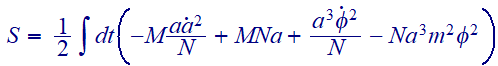 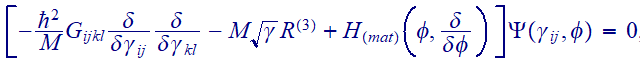 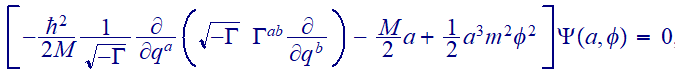 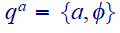 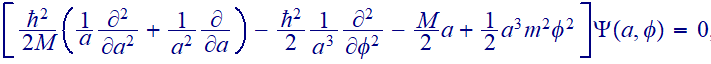 T. P. Shestakova
The semiclassical limit of quantum gravityand the problem of time
The Wheeler – DeWitt equation: the approach of Kiefer and his collaborators.
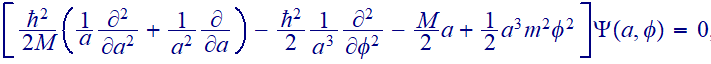 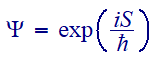 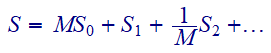 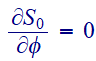 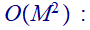 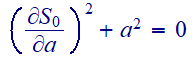 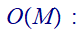 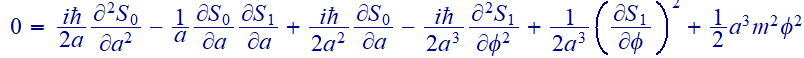 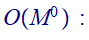 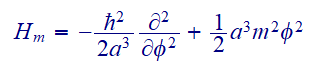 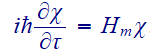 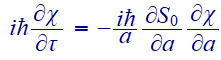 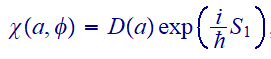 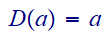 T. P. Shestakova
The semiclassical limit of quantum gravityand the problem of time
The Wheeler – DeWitt equation: the approach of Kiefer and his collaborators.



One can see that to define the time operator we need classical trajectories. In other words, a classical spacetime must exist to introduce the time operator and, respectively, the very Schrödinger equation. However, it explains by no means how time (or spacetime) has come into being.


The Schrödinger equation with quantum gravitational corrections:
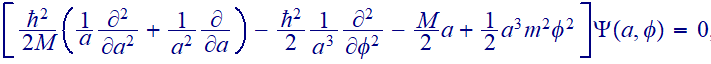 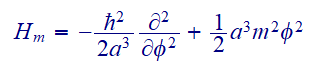 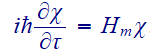 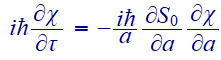 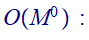 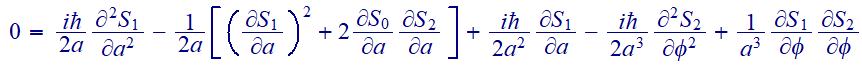 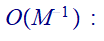 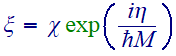 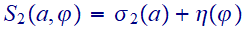 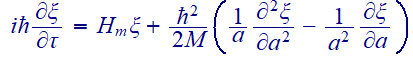 T. P. Shestakova
The semiclassical limit of quantum gravityand the problem of time
The Wheeler – DeWitt equation: the approach of Montani and his collaborators.
G. Maniccia and G. Montani, “Quantum gravity corrections to the matter dynamics in the presence of a reference fluid”, Phys. Rev. D105 (2022) 086014.
In the work of this authors, the Kuchař – Torre reference fluid is introduced that lead to the appearance of time in equations of quantum geometrodynamics. Their goal was to avoid non-Hermitian terms in the Hamiltonian.
The gravitational part of the wave function must satisfy constraints for pure gravity. Thanks to this, many terms in the equations are disappeared.
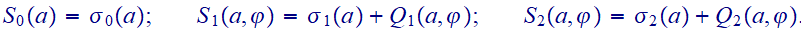 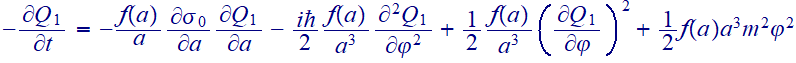 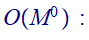 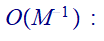 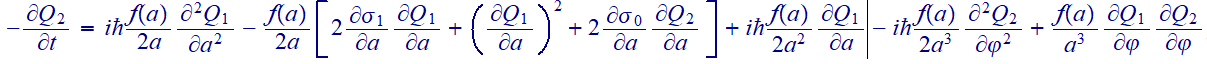 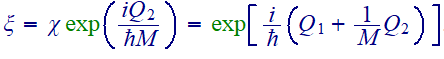 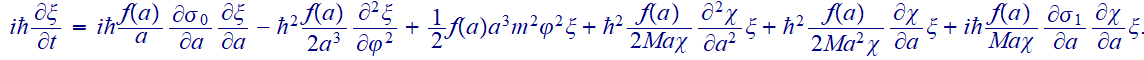 T. P. Shestakova
The semiclassical limit of quantum gravityand the problem of time
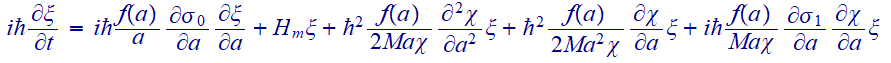 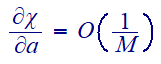 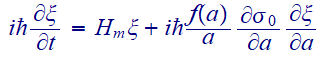 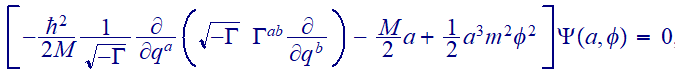 T. P. Shestakova
The semiclassical limit of quantum gravityand the problem of time
The Wheeler – DeWitt equation: the extended phase space approach.
The main equation of the extended phase space approach is the Schrödinger equation for the physical part of the wave function 


It is gauge-dependent as the result of the fact that, in general, the Universe has no asymptotic states which would ensure gauge invariance.


One can require that the first three terms in the right-hand side would be equal to zero.
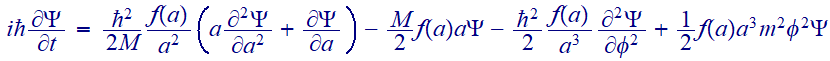 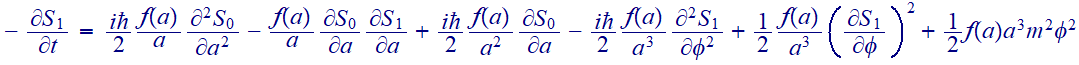 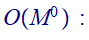 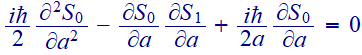 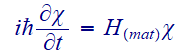 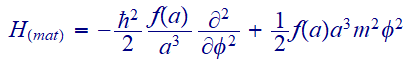 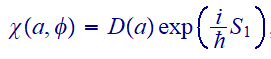 T. P. Shestakova
The semiclassical limit of quantum gravityand the problem of time
The Wheeler – DeWitt equation: the extended phase space approach.



                        →

                        →

Conclusions
We can see that in the three approaches the equations with different quantum gravitational corrections were obtained. It gives the hope to discriminate between different approaches to quantum gravity in the future when we would get more accurate data.
On the other hand, none of the approaches can explain how time had appeared in the Early Universe, since it is supposed that classical gravity and, therefore, classical spacetime had already come into being.
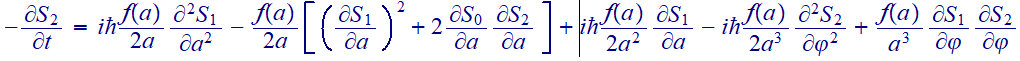 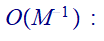 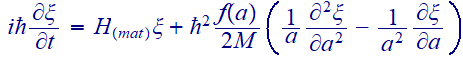 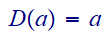 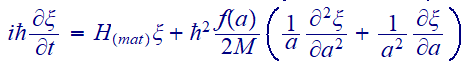 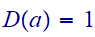